NC Department of Health and Human Services 
Office of Rural Health
NCHIT Virtual Behavioral Health Services Grant
Request for Application Overview
June 2022
Programs at ORH
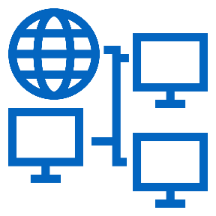 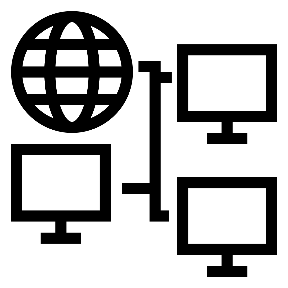 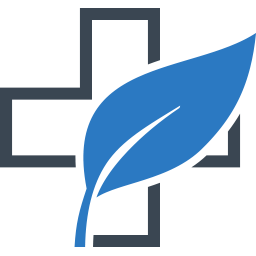 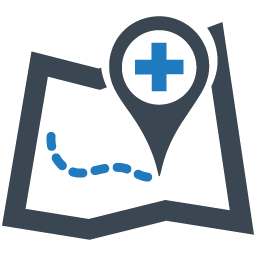 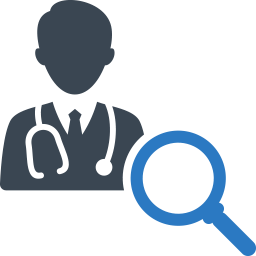 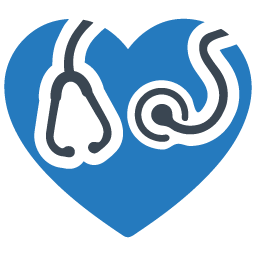 Rural Health Information Technology Program
Community Health Grants
NC Farmworker Health
Placement Services
Rural Health Operations
Supports equitable access to the health information exchange (HIE), NCCARE360 platform, telehealth and other technological and digital equity goals
Supports state designated rural health centers and CMS Rural Health Clinics that serve the entire community
Supports medical, dental and educational services for members of the North Carolina agricultural labor force and their families
Supports the primary care safety net system with increasing access to health care for vulnerable      populations
Recruit providers and designates health professional shortage areas
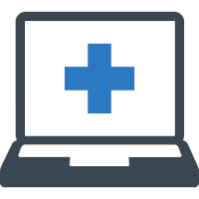 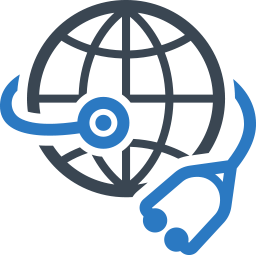 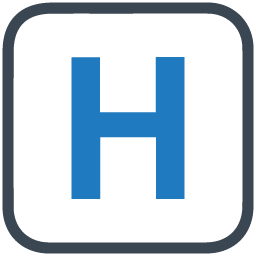 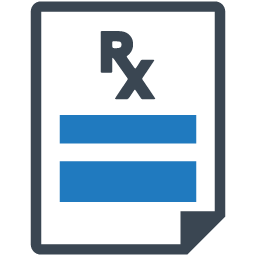 NC Statewide Telepsychiatry 
Program
Analytics & Innovations
Rural Hospital Program
Medication Assistance Program
Provides free and low-cost medications donated by pharmaceutical manufacturers to patients who cannot afford them
Funds operational improvement projects for the benefit of all critical access hospitals and eligible small rural hospitals
Supports psychiatric evaluation of patients through videoconferencing  technology in emergency departments
Support data analytics, shortage designations, and pioneering 
efforts to improve health
Debra Farrington
Deputy Secretary/Chief Health Equity Officer 
NC DHHS
Health Equity at DHHS
Introduction
Role the offices have in addressing equity across the department and the state

Opportunities for increased access to behavioral health care
Eliminate or reduces geographical barriers to better mental health via telepsych services
Improve continuity of behavior health care post pandemic

Benefits of partnerships between hospitals and the community providers
Ability to share resources and ideas to support the needs of HMP 
Address SODH across a broader spectrum of rural communities

Health Equity through Digital Equity
Build equity across the state
Overview
Virtual Behavioral Health Services Grant
Purpose
Eligibility
Deadlines

Scoring Per Section

Performance Measures
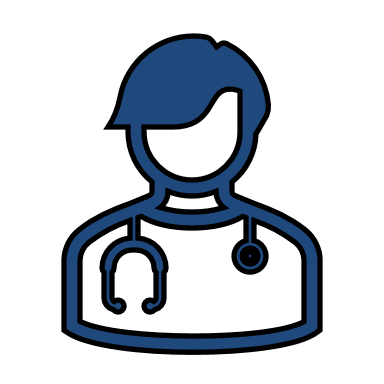 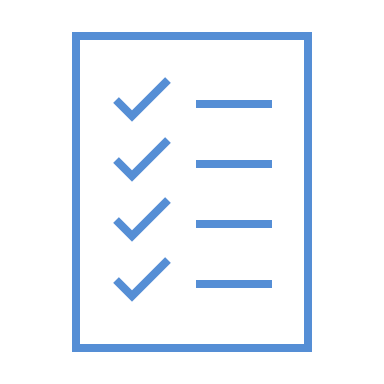 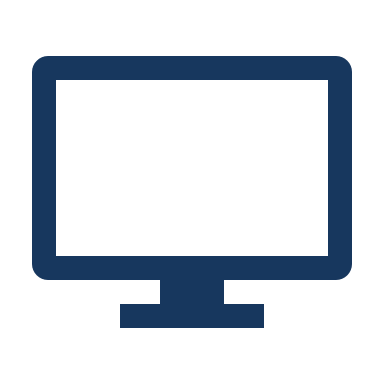 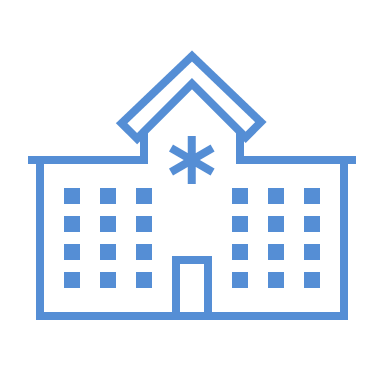 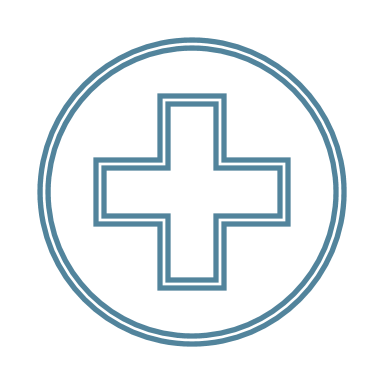 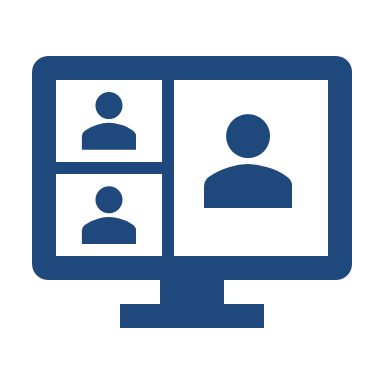 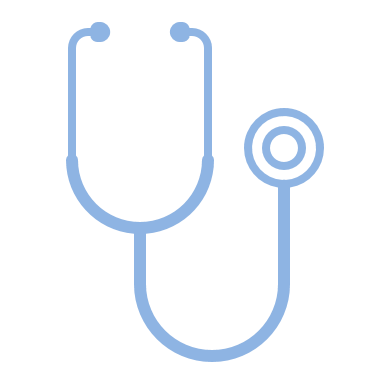 Directed Appropriations- State Fiscal Recovery Fund (SFRF)
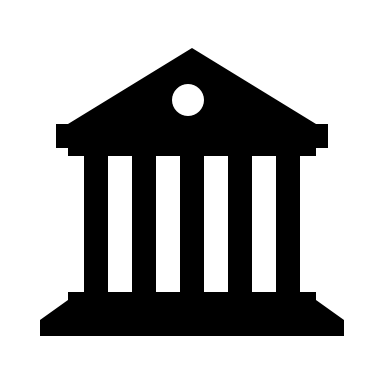 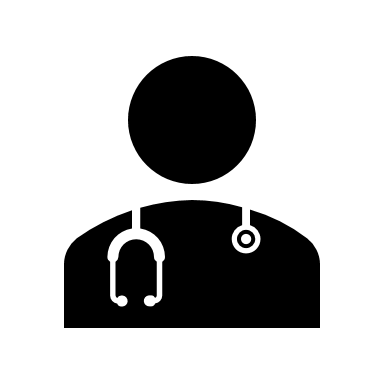 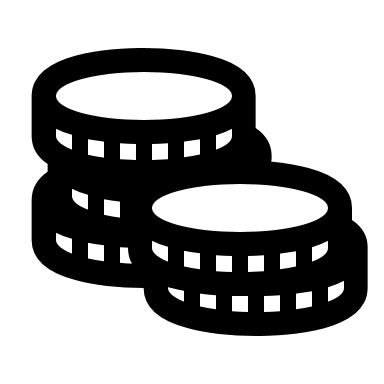 Office of Rural Health
Virtual Behavioral Health Services Grant
NC General Assembly
Who is eligible to apply?
All North Carolina-based hospitals with behavioral health programs that can be expanded to include virtual services in primary care settings, from home, or from another nonhospital setting are eligible to apply. Only one application per hospital system will be accepted.
Conditions: 
Complete contract process by specified due date
Submit expense reports in a format specified by ORH for reimbursement 
Submit performance reports quarterly or biannually throughout the grant term as specified by ORH
Connect or have a plan to connect to NC HealthConnex (To meet the state’s mandate, a provider is “connected” when its clinical and demographic information are being sent to NC HealthConnex at least twice daily.” For further information, please see the HIEA website:  https://hiea.nc.gov)
Develop and document a realistic and achievable project sustainability plan
Provide letter of collaboration or MOU/MOA signed by primary care offices or non-hospital settings that are not owned, operated or managed by the applicant hospital. 
The Recipient is responsible for adhering to all state and federal requirements on record retention and any changes to state and federal requirements during the contract period. The Recipient shall maintain all pertinent records for a period of five years after all funds have been expended or returned to US Treasury or until all audit exceptions have been resolved, whichever is longer.
One grant application per organization will be reviewed.
Note: All funds must be used for costs incurred during the period that begins on March 3, 2021 and ends on December 31, 2024. Funds for financial obligations incurred by December 31, 2024 must be expended by December 31, 2026.
Two-Step Application Process
Performance Data Reporting
* This is a tentative schedule and could updated based on ORH guidance
Application Overview
Overview of Organization                          10 Points.
These are questions regarding the hospital’s current telepsychiatry efforts, information regarding the distance site (s) and locations, information regarding the originating sites (all types that are listed) and the counties being served
A maximum 3,000-character description of the organization applying is also required
Provider Documents 		                        10 Points
Have all the requested provider documents been provided with the application? Required Documents - Non-Governmental Entities	Conflict of Interest Acknowledgement and PolicyConflict of Interest VerificationIRS Tax Exemption FormState Grant Certification - No Overdue Tax Debts Note: THIS IS THE ONLY FORM THAT MUST BE NOTARIZED.State CertificationFederal CertificationsEO224 COVID Vaccination and TestingFederal Funding Accountability and Transparency ActRequired Documents – Governmental EntitiesState CertificationFederal CertificationsEO224 COVID Vaccination and TestingFederal Funding Accountability and Transparency Act
Budget                                                          15 Points
Budget narratives must show the calculations for all budget line items and must clearly justify/explain the need for each budget line item. Calculations should be easy to follow/recreate. Each budgeted line item should explain:•	What is it?•	How many?•	How much?•	For what purpose?
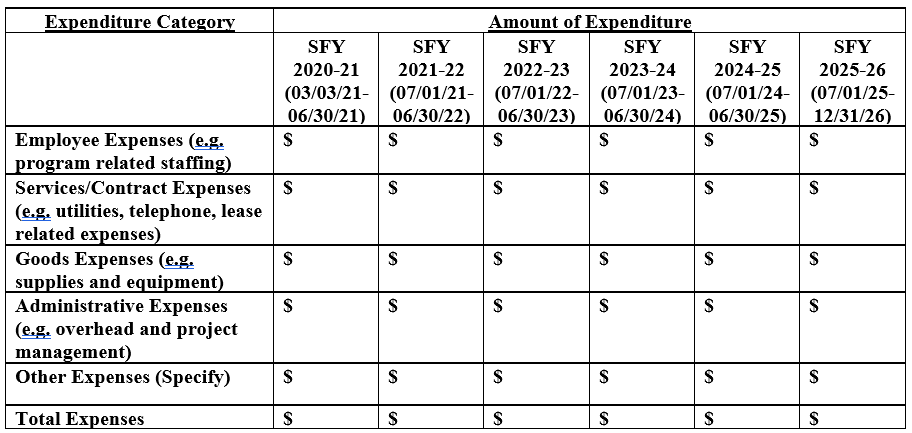 Community Need and Patient Population              15 Points
Describe the population served by this grant proposal. Include the population’s healthcare needs, access to psychiatry and other behavioral health services essential to diagnosis and treatment, gaps in equity, uninsured or medically indigent rates, incidents of behavioral health, Health Professional Shortage Area Mental Health Designation(s) for project area(s), and other pertinent demographic data that supports the necessity for grant funding in the targeted communities 
Provide information on the impact of COVID-19 in the project area(s) 
Provide citations/reference sources
Describe how this project will align with the most recent Community Needs assessment
Describe how your hospital plans to achieve the patient population goals with emphasis on creating access to telepsychiatry services for underserved populations
Project Description and Improved Access to Care         20 Points
Describe how your project will expand telepsychiatry capacity to respond to the COVID-19 public health emergency 
The project description should describe if the telepsychiatry services will use a consultative model, a direct care model or a combination of consultation and direct care 
Describe the purpose of the grant proposal and how funds will be used. Description must include:
Proposed activities 
Location of originating and distance sites
Timelines to implement activities – Timelines must align to the program funding period
Anticipated outcomes (should include the mandatory performance measures) 
The project description should include planning for patient safety, care continuity and patient support
The project description should include how the distance delivery site will ensure the originating sites are properly equipped, trained, and staffed to be a successful originating site  
The project description should directly align with the need and patient population described in the Community Need and Patient Population Section
Collaboration and Community Engagement                  15 Points
Describe how your hospital currently collaborates with other organizations to address access to telepsychiatry services and respond to the COVID-19 public health emergency. Partners can include other safety net organizations, primary care providers, allied health organizations, health departments, agencies that address social determinants (transportation, food insecurity, personal safety, and/or housing) or other organizations. 
Describe, using a specific example, how your hospital has built collaborative partnerships to address access to telepsychiatry services and respond to COVID-19:
Name(s) of each partner organization
Purpose of the collaboration
Outcome of the collaboration
Document the collaborative roles among the partners in your example, specifying the distinct function of each hospital and the designated fiscal contribution 
Describe any unique or innovative community partnerships 
Detail any barriers to collaboration.
Describe future plans for your hospital to develop partnerships to address access to telepsychiatry services and respond to COVID-19. Include proposed partners, the purpose of the collaboration, and anticipated outcomes of the partnership. Include any barriers to collaborating with partners and potential ways to address those barriers.
Describe your organization’s activities and/or plans to address health equity by creating an environment that is welcoming, respectful, inclusive, and is patient-centered to improve health. 
Describe your organization’s plan to provide outreach to create diversity and inclusion in the patient populations engaging in the telepsychiatry services. 
Describe your organization’s plan to reach out to historically marginalized populations in your area.
Project Evaluation and Return on Investment                    15 Points
Document your organization’s overall budget and explain why the project is a good use of State funds
Complete the mandatory Program Performance Measure Tables
Describe how your hospital will reference the program performance measures to monitor and improve program performance 
Describe is your hospital will create, track and analyze other performance measures (optional)
Develop and document a realistic and achievable project sustainability plan
Performance MeasuresMandatory performance measures are required for all organizations.  These measures will be reported monthly, quarterly, biannually, or annually as indicated.For each measure, you will need to include the following information: Data Source: Where will you obtain the information reported for each performance measure?Collection Process and Calculation: what method will you use to collect the information?Data Limitations: what may prevent you from obtaining data for your performance measures?
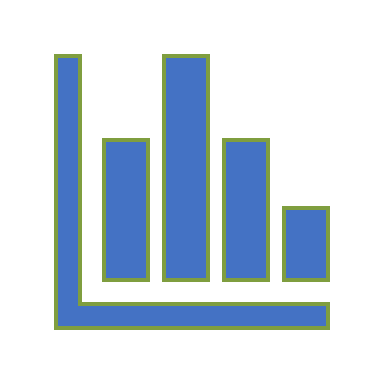 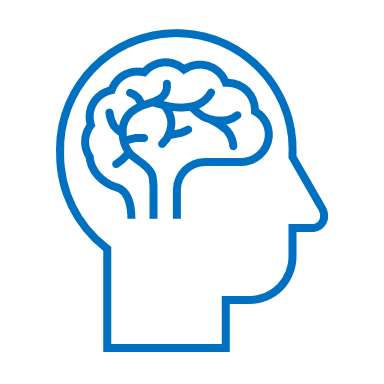 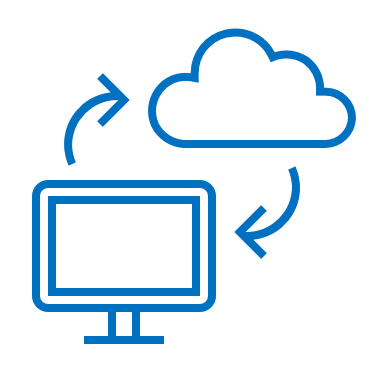 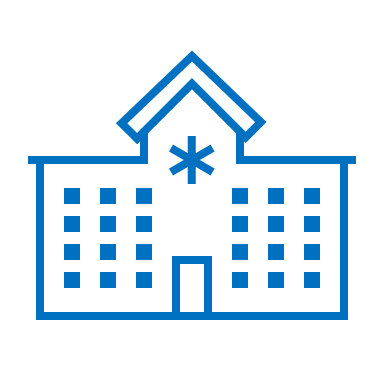 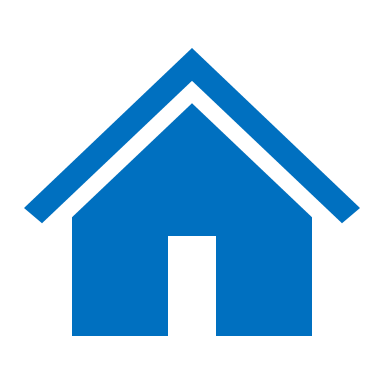 Funding Agency Contact/Inquiry Information: 
Eric Bell  at eric.bell@dhhs.nc.gov or

For assistance with the application link: 
 HIT team at orh_hit@dhhs.nc.gov
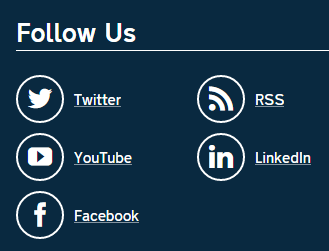 North Carolina Department of Health and Human Services Website
North Carolina Office of Rural Health Website
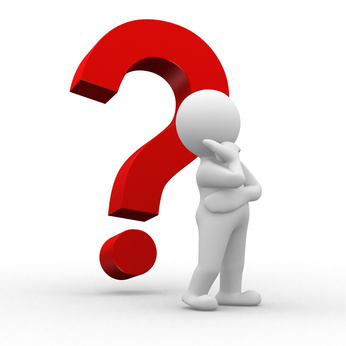 Questions?
This Photo by Unknown Author is licensed under CC BY-SA